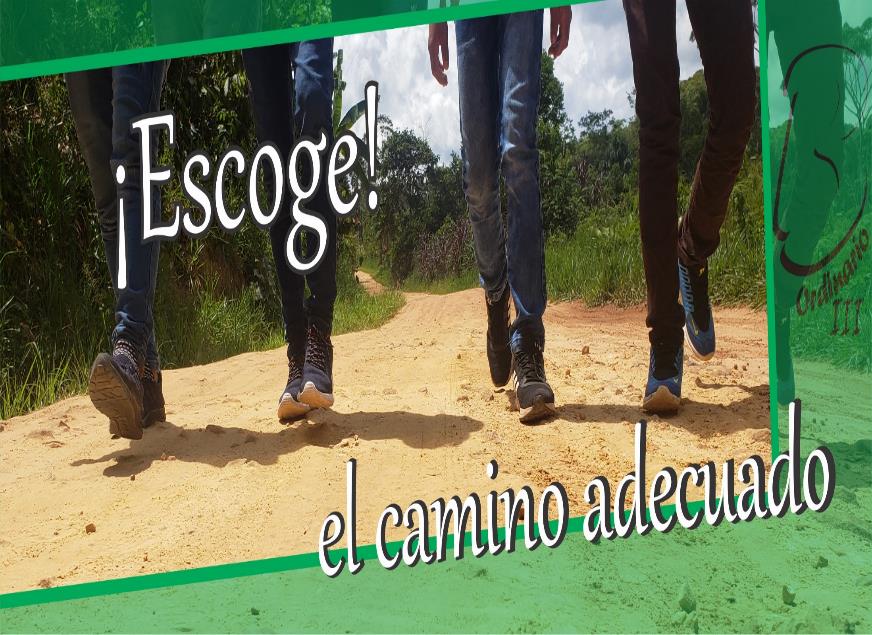 Imagen de Portada
P. Érick Félix, CM
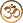 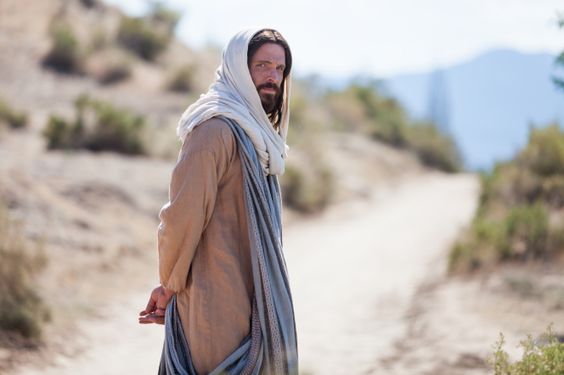 Domingo 3º  TO –Ciclo B
Marcos 1,14-20.
INMEDIATAMENTE  
LO SIGUIERON
25 enero 2021
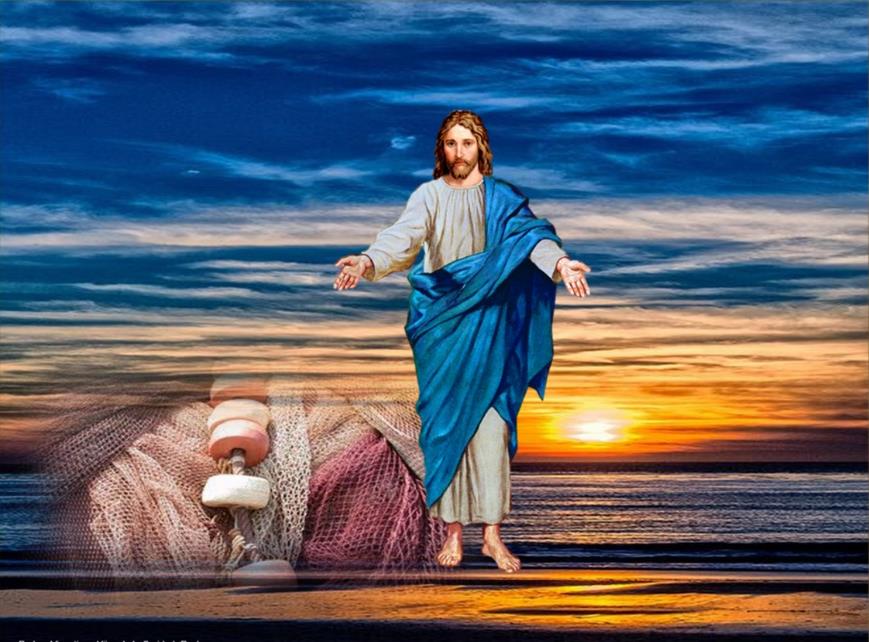 Ambientación: Una red o algo que se asemeje a ella, imagen de Jesús o una cruz.
Cantos sugeridos: Pescador de hombres.
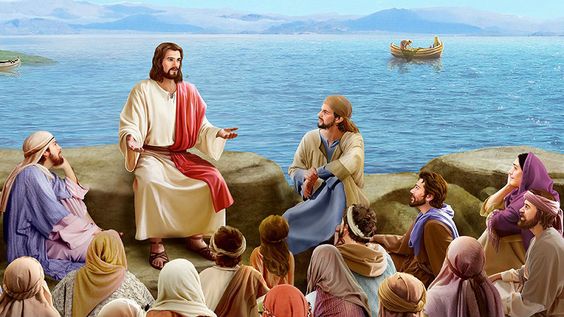 AMBIENTACIÓN:
Dios nos sigue invitando a «convertirnos y a creer la Buena Noticia», a que cambiemos de verdad para que en nuestro mundo se haga presente ese Reino cuya semilla El ya ha plantado entre nosotros.
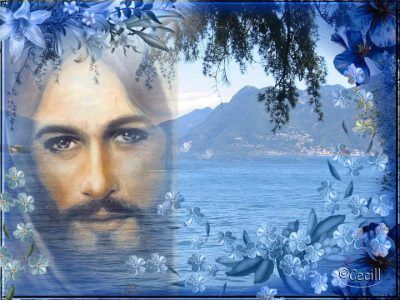 Oración inicial
Señor Jesús, 
Tú que en la plenitud de los tiempos,  has venido a manifestar el reinado de Dios, que nos has invitado a adherirnos a ese proyecto de amor, convirtiéndonos y creyendo en la Buena nueva, te pedimos que nos des lo que necesitamos  para realizar lo que quieres y esperas de nosotros.
Ayúdanos, Señor, a comprender lo que implica seguirte, a ser conscientes de la misión que nos diste, del compromiso que significa asumir tu estilo de vida; regálanos la gracia de conocerte siempre más, asumiendo tus actitudes,
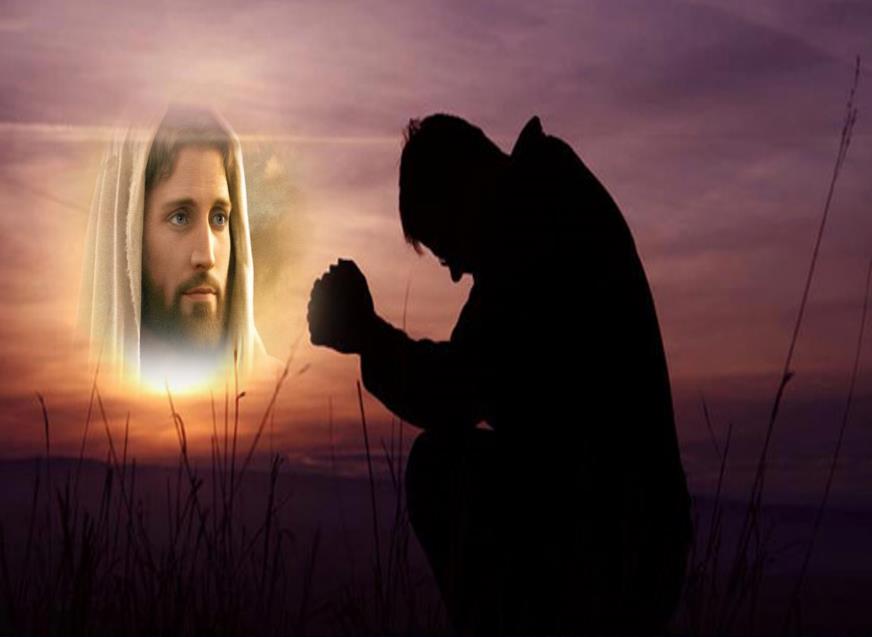 aprendiendo de ti a realizar la voluntad y el proyecto del Padre, actualizando así su reinado con nuestra vida y siendo presencia tuya para todos los que nos rodean. Que así sea.
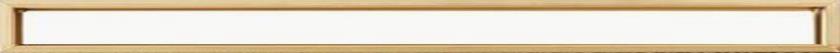 LECTIO: ¿Qué dice el texto? Marcos 1, 14 - 20
Motivación:                                                                            La vocación de los primeros discípulos es para Marcos el ejemplo concreto de esa fe y esa conversión necesarias para seguir a Jesús.
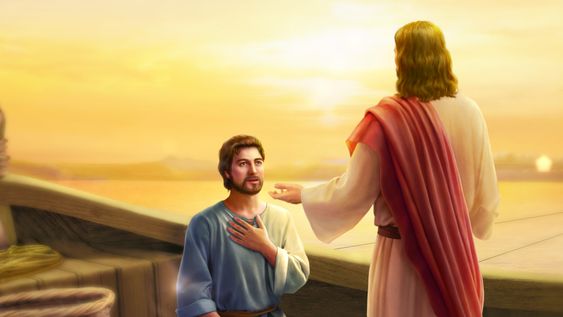 Lo importante no es tanto la renuncia y el desprendimiento, sino la adhesión a Él. Discípulo no es alguien que ha abandonado algo, sino más bien el que ha encontrado a Alguien. Escuchemos:
Marcos 1,14-20
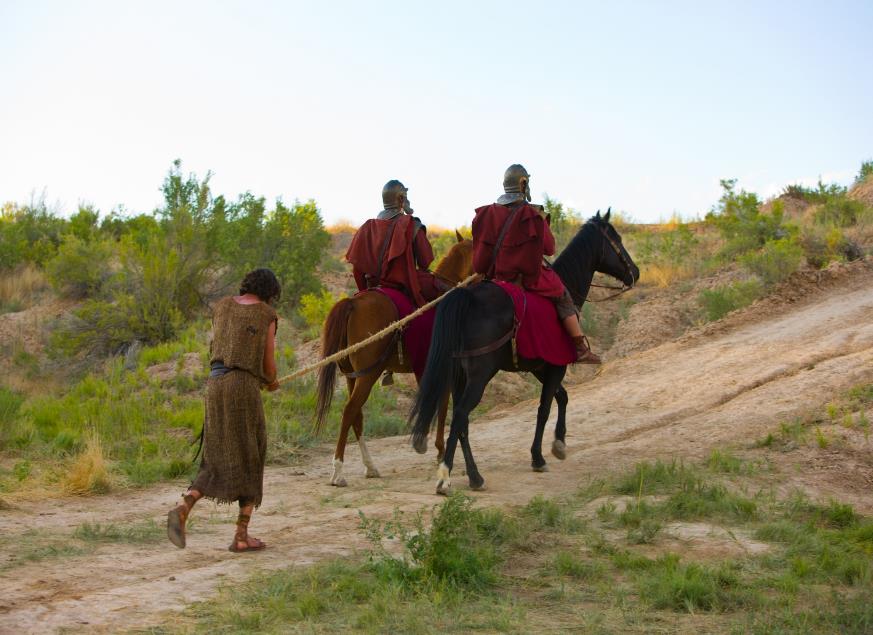 Cuando arrestaron a Juan, Jesús se dirigió a Galilea, a proclamar el Evangelio de Dios.
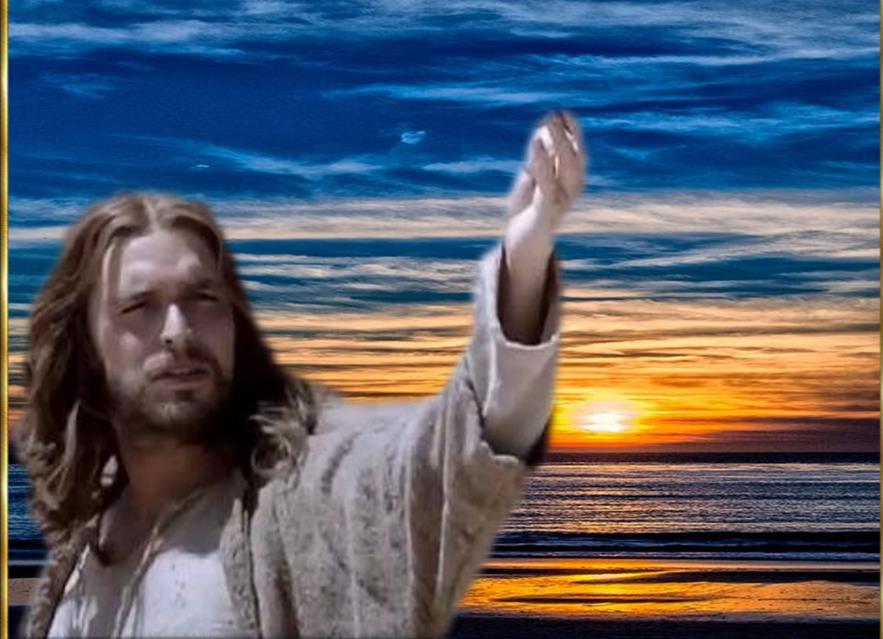 Decía: –“Se ha cumplido el plazo; está cerca el reino de Dios: conviértanse y crean en el Evangelio”.
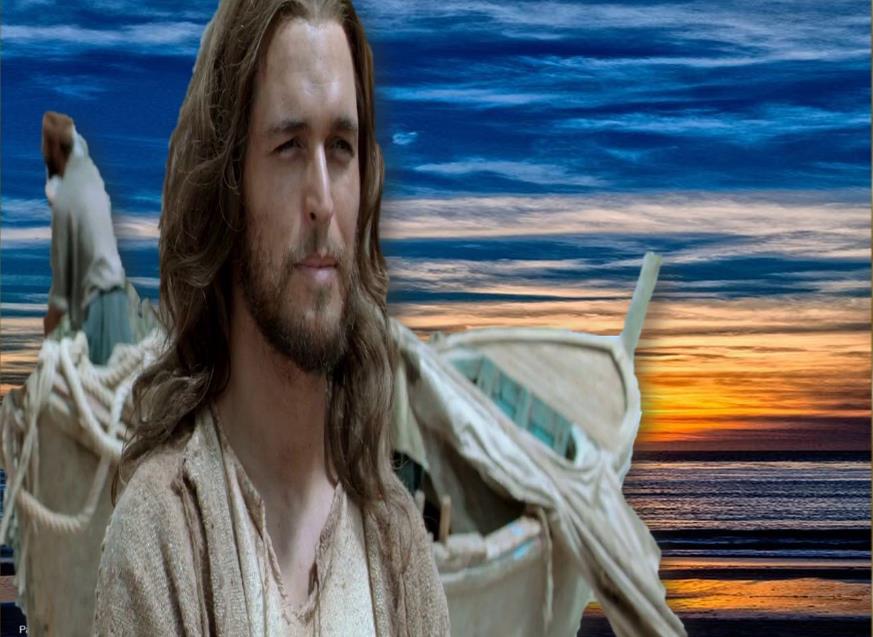 Pasando por el mar de Galilea, vio a Simón y a su hermano Andrés, que eran pescadores y estaban echando las redes en el mar.
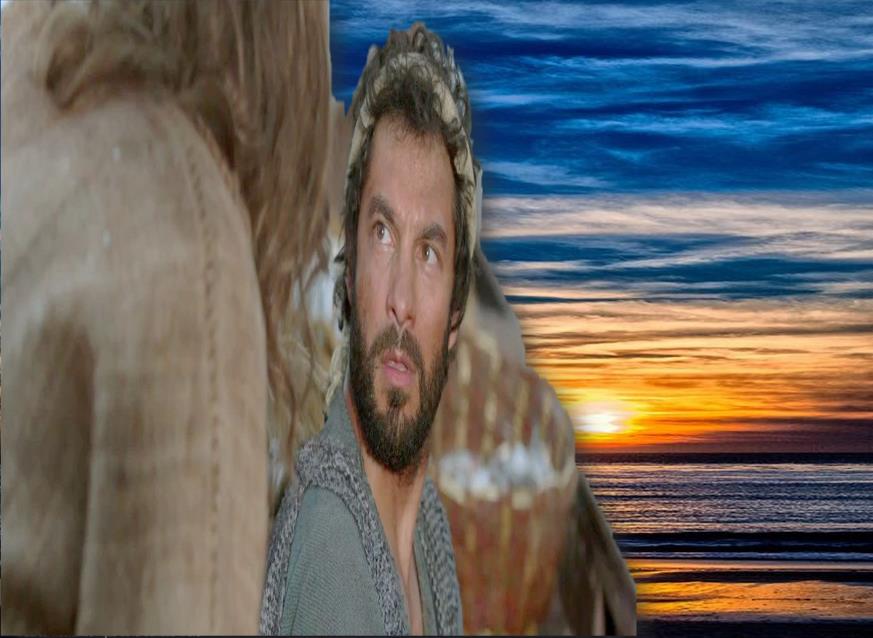 Jesús les dijo:–“Vengan conmigo y los haré pescadores de hombres”.
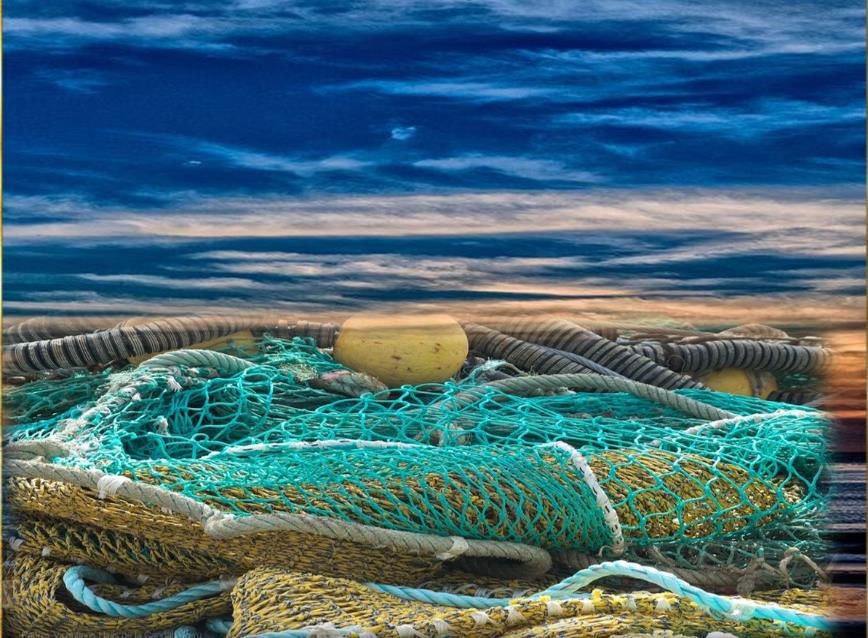 Inmediatamente dejaron las redes y lo siguieron.
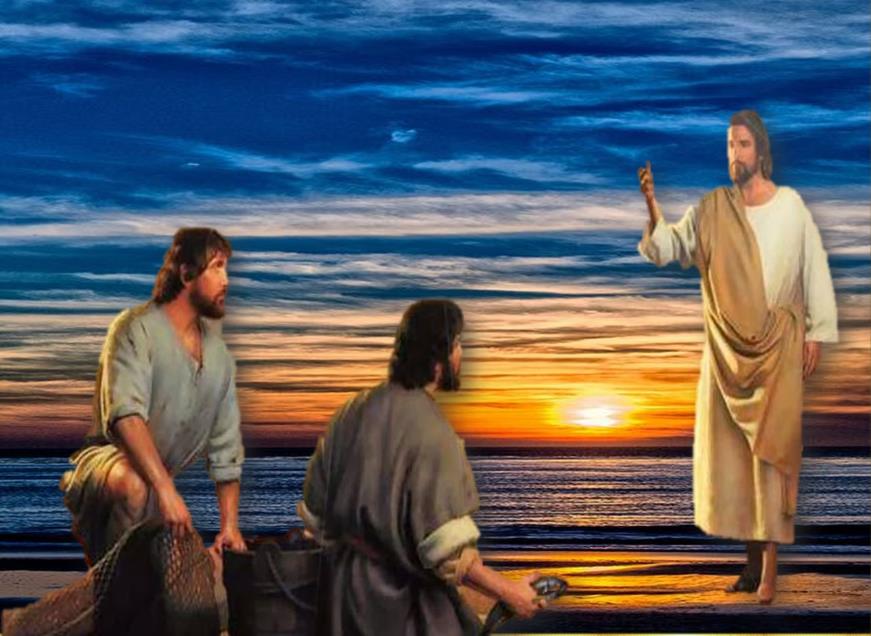 Un poco más adelante vio a Santiago, hijo  de Zebedeo, y a su hermano Juan,  que estaban en la barca reparando las redes.
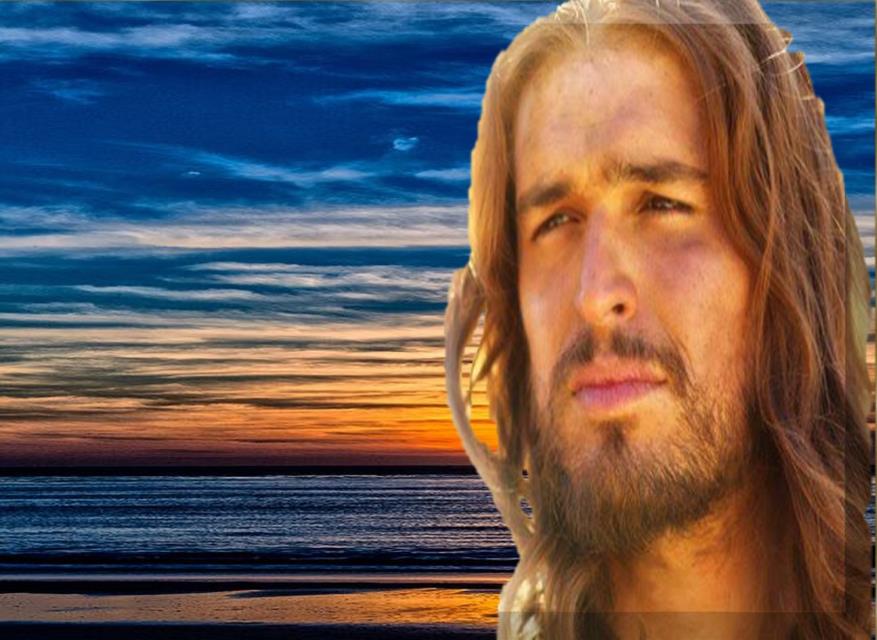 Los llamó, dejaron a su padre Zebedeo en la barca con los trabajadores y  se fueron con él.
Preguntas para la lectura:
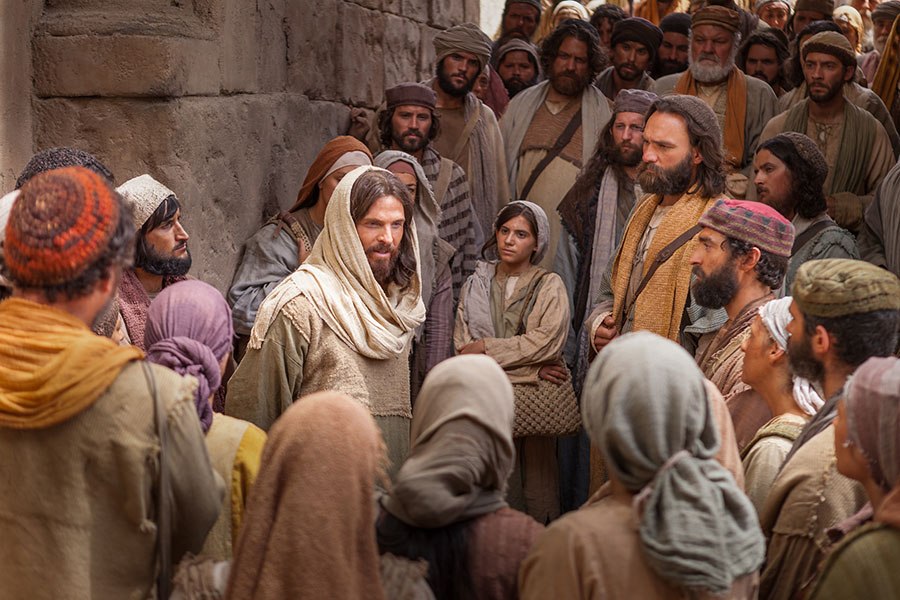 En Galilea, Jesús da comienzo a su vida pública.
¿Qué anuncia Jesús?
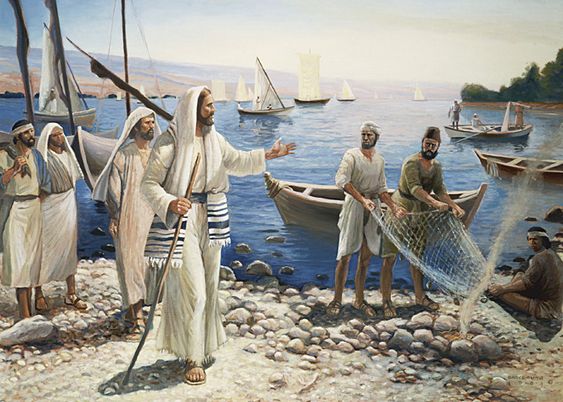 ¿Qué consecuencias tiene ese anuncio para quienes lo escuchan?
Mc 1,16-20: Jesús encuentra                  a un grupo de pescadores.
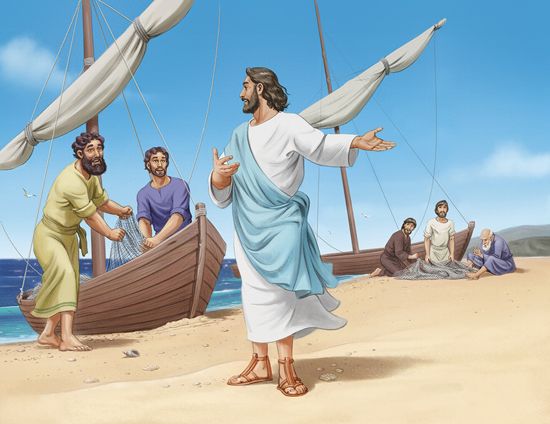 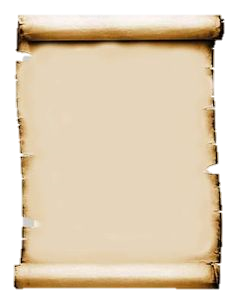 Mc 1,16-20:
16Pasando Jesús junto al lago de Galilea, vio a Simón y a su hermano Andrés que estaban echando las redes en el lago, pues eran pescadores. 17Jesús les dijo: -Vengan detrás de mí y los haré pescadores de hombres. 18Ellos dejaron inmediatamente las redes y lo siguieron. 19Un poco más adelante vio a Santiago, el de Zebedeo, y a su hermano Juan. Estaban en la barca reparando las redes. 20Jesús los llamó también; y ellos, dejando a su padre Zebedeo en la barca con los jornaleros, se fueron tras él.
¿Qué les propone?
¿De qué manera reaccionan ellos ante su llamada?
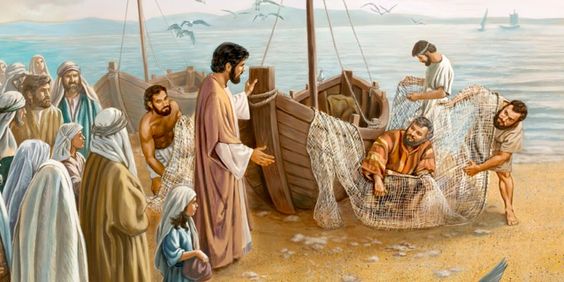 No hay vocación que no esté orientada a la misión.
¿Cuál es la misión que Jesús confía a los nuevos discípulos?
¿En que cambia sus vidas?
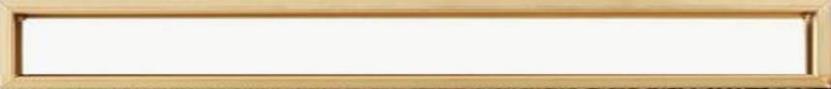 MEDITATIO : ¿Qué ME dice el texto?
Motivación: La llamada de Jesús a los primeros discípulos no es un hecho del pasado. 




Él sigue pasando por nuestro lado y nos invita a proclamar con él la Buena Noticia. También nosotros somos sus colaboradores en la tarea del Reino. Interpelados, pues, por la respuesta de sus primeros seguidores, reflexionamos juntos.
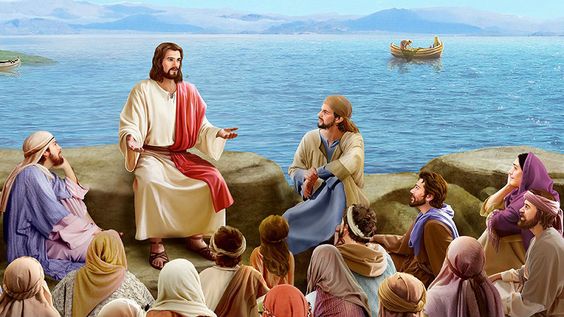 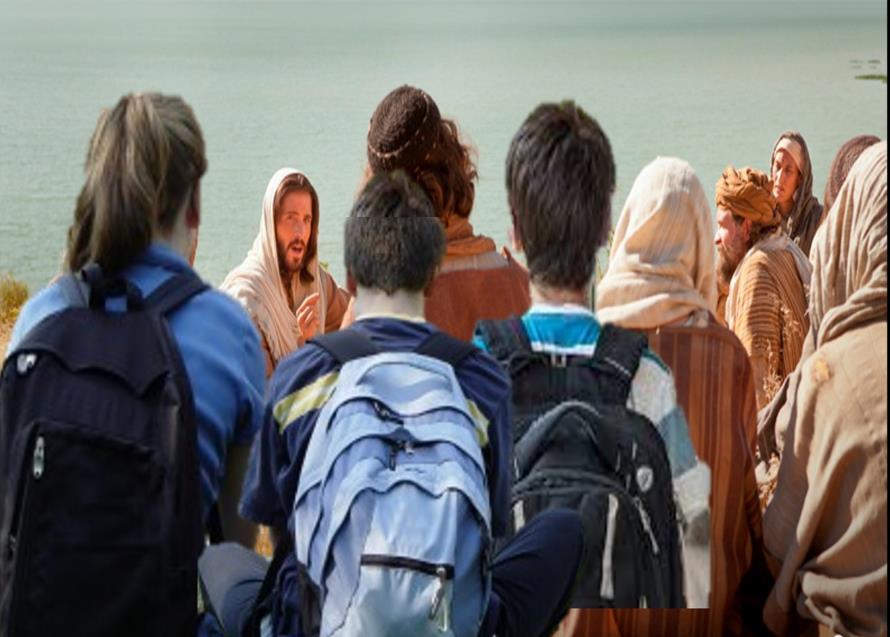 Jesús sigue llamando a ser sus discípulos. ¿De qué manera percibo en mi vida y en mi experiencia esa llamada?
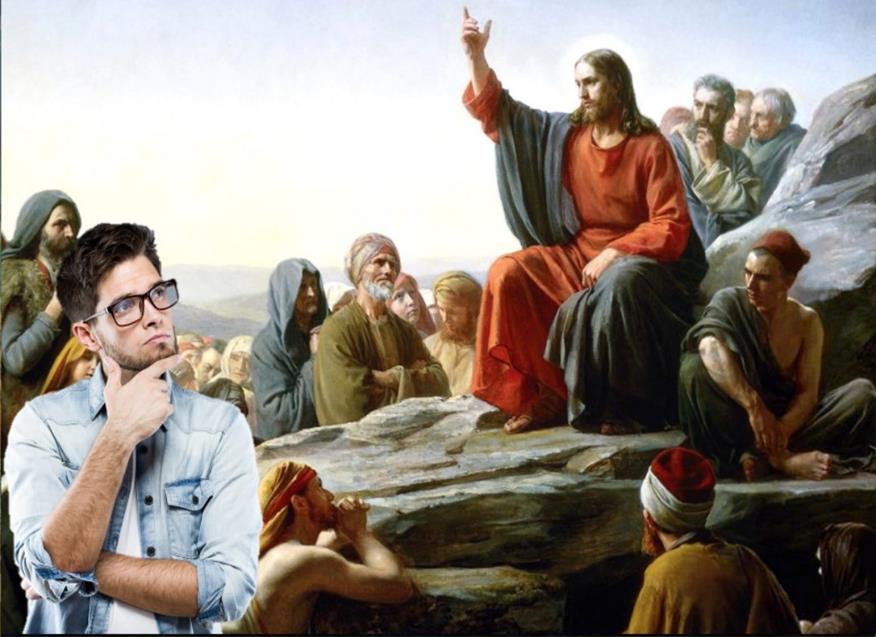 Conviértanse y crean en el evangelio…
¿Qué cambio radical espera Dios de mí?
¿Jesús es para mí realmente Buena Noticia?
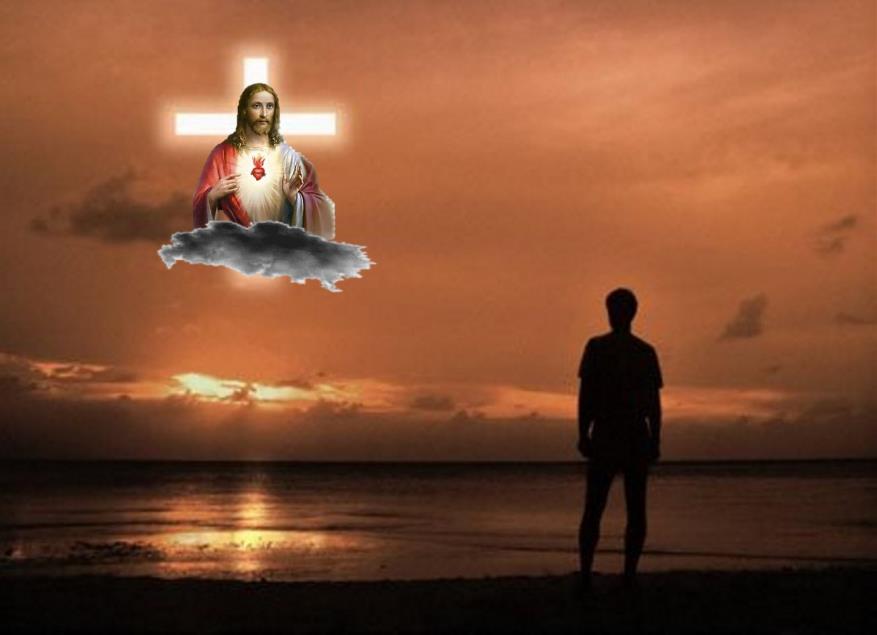 ¿Cómo vivo en este momento de mi vida el seguimiento de Jesús?
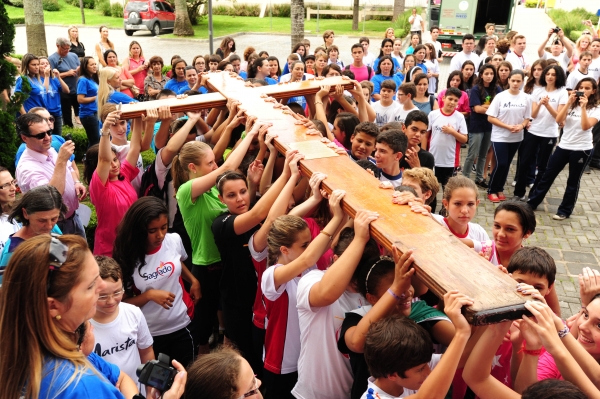 ¿Qué significa hoy para mí                    ser discípulo, discípula de Jesús?
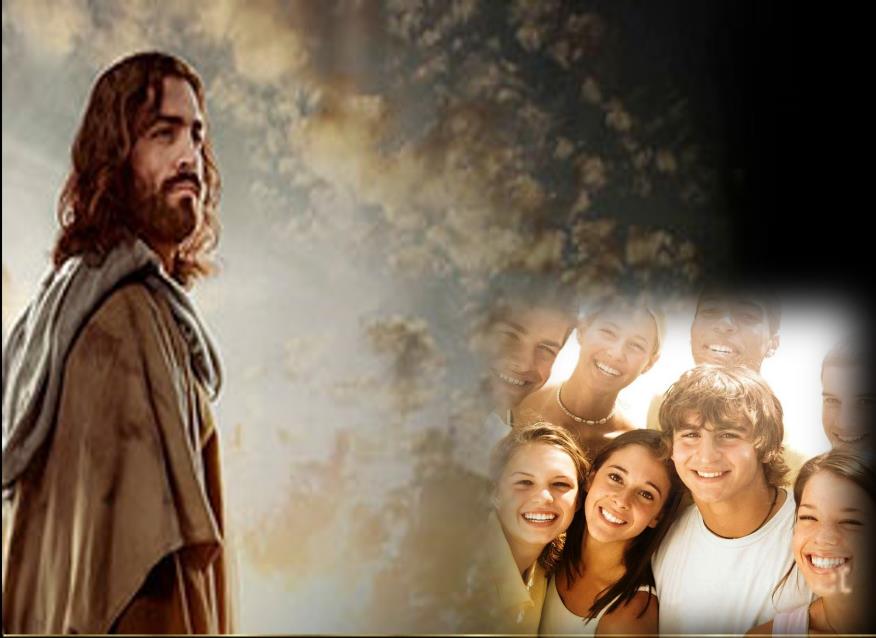 ¿Respondo con prontitud, “inmediatamente” a las llamadas del Señor?
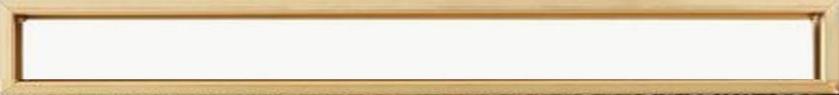 ORATIO ¿Qué le digo al Señor motivado por su Palabra?
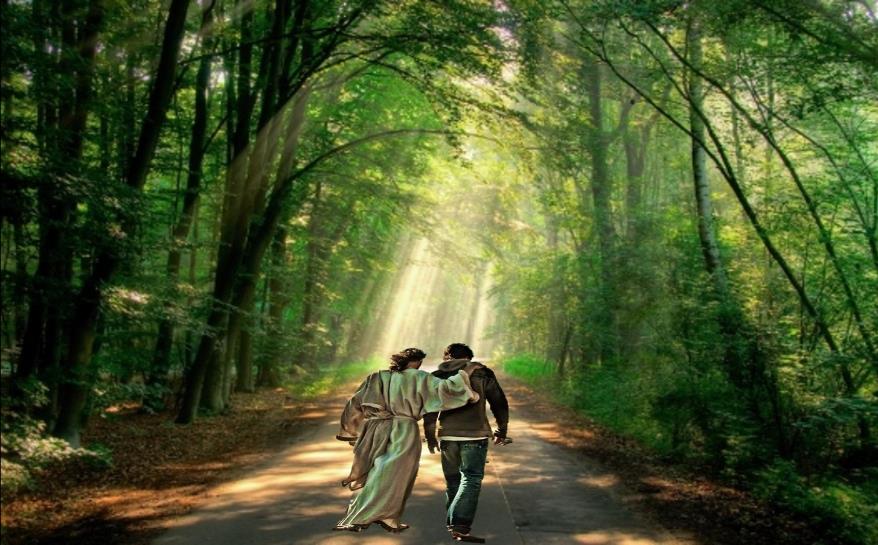 Motivación: A la luz de la Palabra hemos descubierto que nuestro camino de seguimiento está lleno de luces y de sombras. Le damos gracias al Señor por todas las cosas buenas que hay en la vida, por la Luz que pone en nuestros corazones y, sobre todo, porque nos anuncia la llegada del Reino con sus palabras y con sus obras.
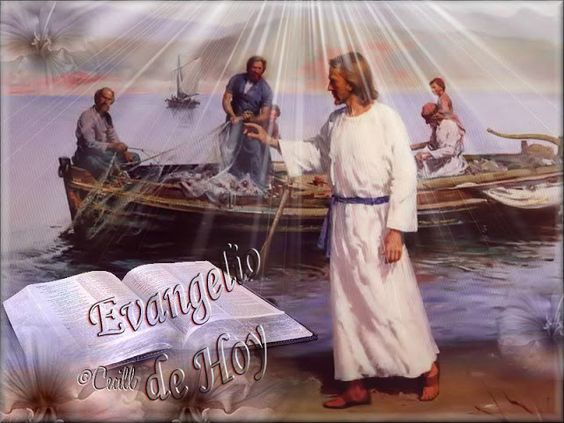 Luego de un tiempo de oración personal, compartimos en grupos nuestra oración (o todos juntos)
Salmo 24
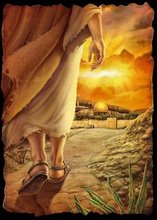 Señor, enséñame tus caminos, instrúyeme en tus sendas:haz que camine con lealtad; enséñame, porque tú eres mi Dios y Salvador.
Señor, instrúyenos en tus sendas.
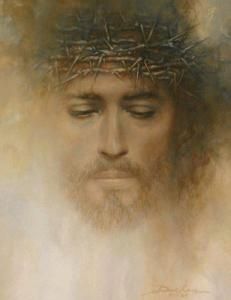 Recuerda, Señor, que tu ternura y misericordia son eternas; acuérdate de mí con misericordia, por tu bondad, Señor.
Señor, instrúyenos en tus sendas.
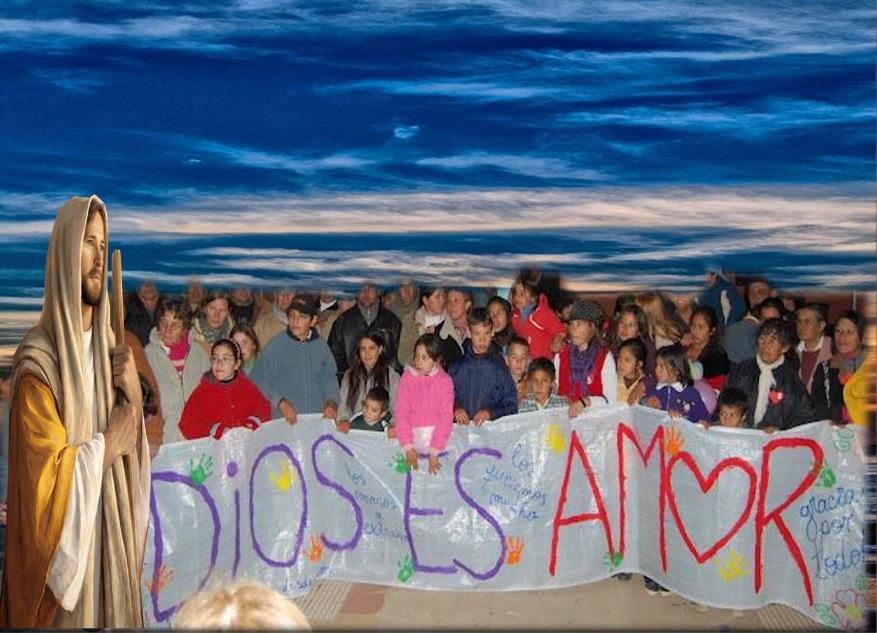 El Señor es bueno y recto; y enseña el camino a los pecadores, hace caminar a los humildes con rectitud, enseña su camino a los humildes.
Señor, instrúyenos en tus sendas.
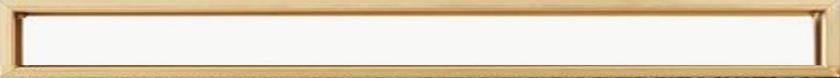 CONTEMPLATIO ¿Qué me lleva a hacer el texto?
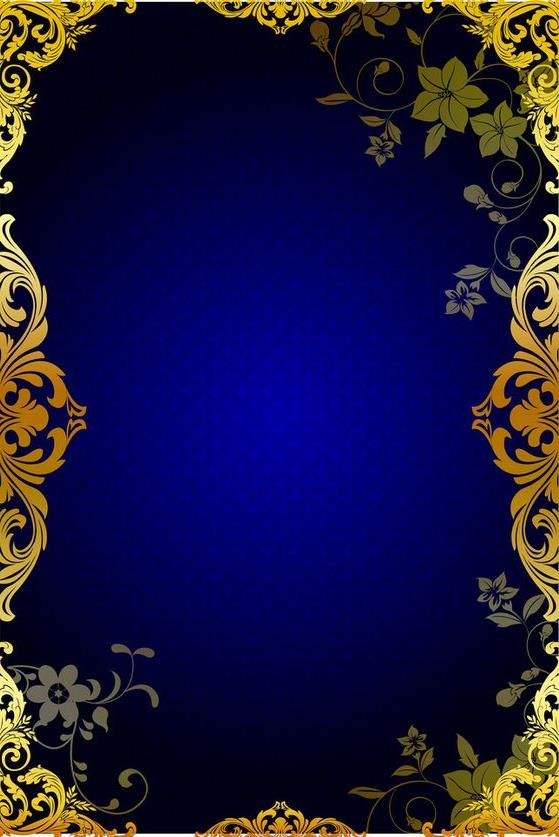 Motivación:
San Vicente no deja de sorprenderse ante la iniciativa de Jesús, de llamar a personas sencillas y ordinarias a colaborar en la tarea del Reino:  
“Dar a conocer a Dios a los pobres, anunciarles a Jesucristo, decirles que está cerca el reino de                  los cielos y que ese reino es para los pobres. ¡Qué grande es esto! Y el que hayamos sido llamados para ser compañeros y para participar en los planes del Hijo de Dios, es algo que supera nuestro entendimiento.
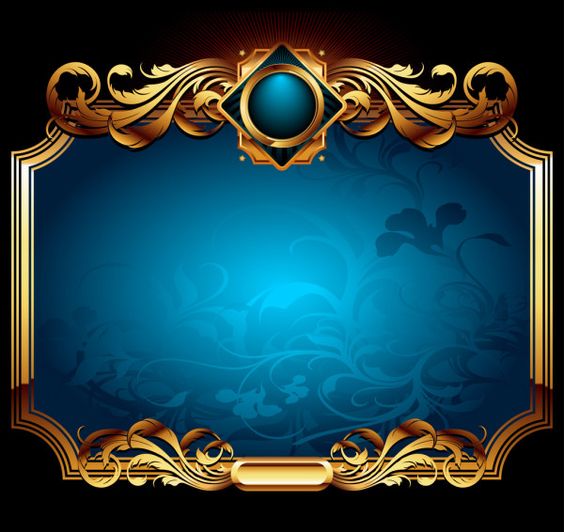 ¡ Qué! ¡Hacernos..., no me atrevo a decirlo.... sí: evangelizar a los pobres es un oficio tan alto que es, por excelencia, el oficio del Hijo de Dios! Y a nosotros se nos dedica a ello como instrumentos por los que el Hijo de Dios sigue haciendo desde el cielo lo que hizo en la tierra.
Qué gran motivo para alabar a Dios, hermanos míos, y agradecerle incesantemente esta gracia ! (XI, 387)
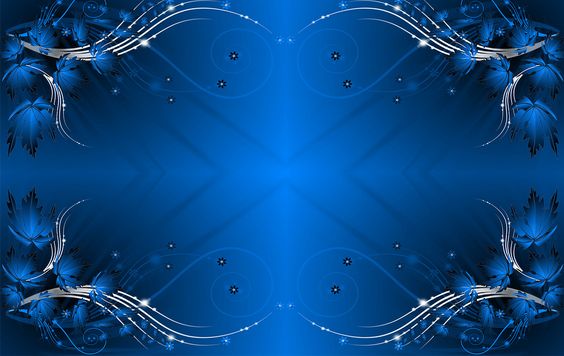 Todo cristiano es misionero                                                            en la medida en que se ha encontrado con                                       el amor de Dios en Cristo Jesús; ya no decimos que somos «discípulos» y «misioneros»,
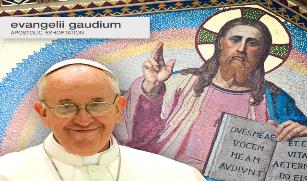 si no nos convencemos, miremos a los primeros discípulos, quienes inmediatamente después de conocer la mirada de Jesús, salían a proclamarlo gozosos.                               (Evangelii Gaudium 120)
Compromiso
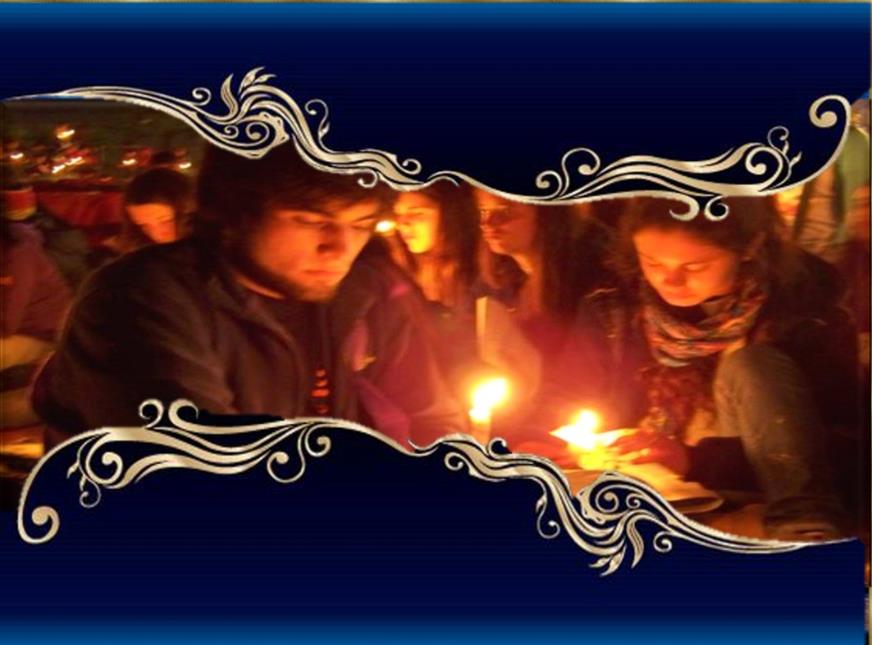 En mi tiempo de oración personal,
le pido al Señor la luz necesaria                                               para descubrir en qué debo cambiar, cuál es la conversión que espera de mí.
Oración final
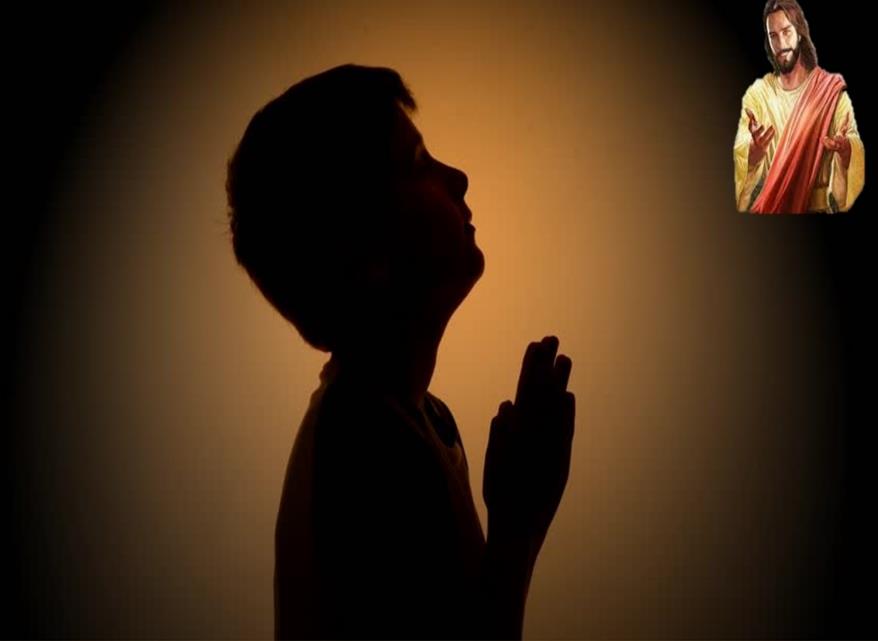 Bendito seas, Señor Jesús, porque hoy nos invitas a optar contigo por la espléndida aventura del reino de Dios, Haz que tu amor desbordante y el momento decisivo que vivimos nos motiven para crecer más y más como personas y cristianos.
Conviértenos, Señor, a los valores perennes de tu reino: 
  verdad y vida, santidad y gracia, justicia, amor y paz, Y concédenos el espíritu joven del Evangelio para amar más, para empezar la vida cada mañana, para que tu Reino venga efectivamente a nosotros. Amén.
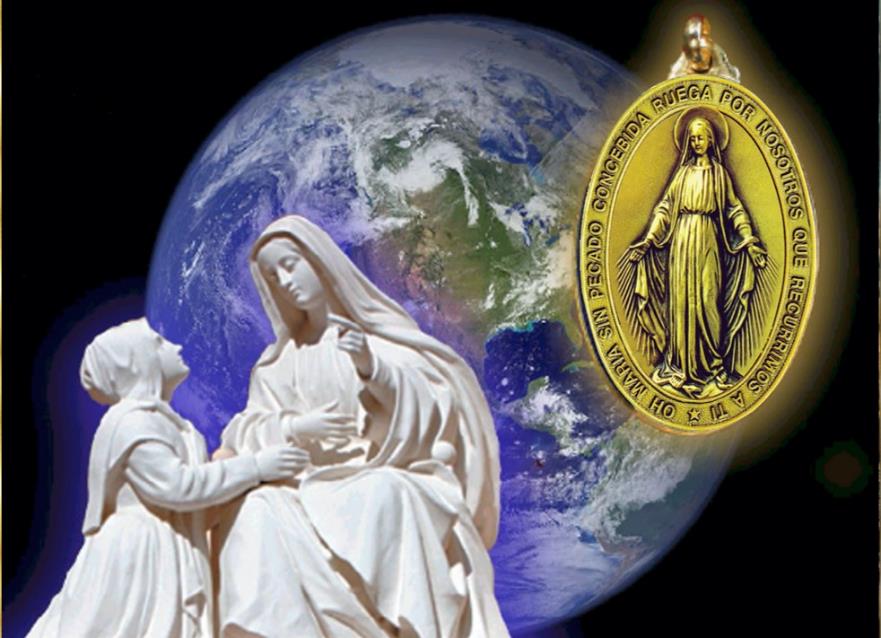 Texto de Lectio Divina:   Padre César Chávez  Alva (Chuno) C.ongregación de la Misión.
 Power Point :  Sor Pilar Caycho Vela  - Hija de la Caridad de San Vicente de Paúl
www.hijasdelacaridadperu.org             www.cm.peru.com.pe